Real-Time Co-optimization (RTC) Task Force (RTCTF)

WebEx only


Matt Mereness	

March 11, 2020
Antitrust Admonition & Disclaimer
Antitrust Admonition 

To avoid raising concerns about antitrust liability, participants in ERCOT activities should refrain from proposing any action or measure that would exceed ERCOT’s authority under federal or state law. For additional information, stakeholders should consult ERCOT’s Statement of Position on Antitrust Issues.


			   Disclaimer 

Presentations and materials submitted by Market Participants/other entities to ERCOT for this meeting will be posted with the acknowledgement that information contained therein is considered public in accordance with the ERCOT website Terms of Use.
2
Outline of RTCTF Update
RTCTF Meeting Schedule
RTCTF Phase 2 – Revision Request (RR) Development
RTC RR Review Assumptions and Schedule
Harmonizing RTC and Battery Energy Storage
Other Considerations
Wrap-Up
3
RTCTF Meeting Schedule
Schedule of 2020 meetings for RTC RRs:
March 11 (Plan and logistics for RR review)  
April 8
April 30
May 20
June 10
June 29
July 22
August 12
September 9
September 28
October 21
November 12 (if needed)
November 5 - ROS
November 11 - PRS
November 18 - TAC
December 8 – Board of Directors
4
Phase 2 – RR Development
TAC Approved RTCTF Charter:

“Phase II: Following ERCOT Board consideration of key RTC policy principles, ERCOT will draft the necessary RRs, and present the proposed RRs to RTCTF for consideration.  ERCOT staff shall sponsor and submit the RRs in accordance with Section 21, Revision Request Process, of the ERCOT Protocols, or other applicable RR process.”
5
Phase 2 – RR Development
Step 1- Release
Late March, ERCOT will post RTC RRs and a single Impact Analysis (IA) to align Protocols and OBDs with the RTC Key Principles (KPs).
RTC NPRRs, by Protocol section:
Protocol Section 1, Overview
Protocol Section 3, Management Activities for the ERCOT System
Protocol Section 4, Day-Ahead Operations
Protocol Section 5, Transmission Security Analysis and Reliability Unit Commitment 
Protocol Section 8, Performance Monitoring 
Protocol Section 9, Settlement and Billing
Protocol Section 16, Registration and Qualification of Market Participants
Protocol Section 25, Market Suspension and Restart
RTC OBDs*: 
NOGRR - Nodal Operating Guide Section 2, System Operations and Control Requirements
NOGRR - Nodal Operating Guide Section 9, Monitoring Programs
OBDRR - Methodology for Setting Maximum Shadow Prices for Network and Power Balance Constraints
Single IA:
ERCOT will publish a single IA for all RTC RRs to reflect total cost and schedule estimate

* Note ORDC Methodology (or ASDC equivalent) being incorporated into Protocols
6
Phase 2 – RR Development
Step 2: Admin
Discuss at next round of TAC, PRS and ROS meetings
ERCOT request RTC RRs to be tabled at PRS/ROS for RTCTF review and comments

Step 3: RTCTF Review/Comments
April 8 – October 21 (RTCTF – 10 meetings)
RTCTF serves as the clearinghouse to addresses RTC RR changes and comments

Step 4: Credit Working Group (CWG) Review
August/September timeframe

Step 5: PRS/TAC/Board Consideration
November 5 (ROS)
November 11 (PRS)
November 18 (TAC) 
December 8 (Board of Directors)
7
ERCOT will file cumulative RR comments reflecting when consensus on sections achieved. (Also tracked in summary spreadsheet)
Phase 2 – RR Development
RTCTF RR Review Process
Consensus Items Tracked in Spreadsheet as Complete
Resolved Items Tracked in Spreadsheet as Complete
7-days prior #1
ERCOT posts agenda and RRs to be reviewed
7-days prior #3
Non-consensus materials posted for options on language to be considered.
2-days prior #2
ERCOT  responds to MP comments with redlines
Meeting #1                              Meeting #2                                Meeting #3
During meeting, MPs discuss any concerns or alternatives
7-days prior #2
MP comments and redlines due and posted to address concerns or alternatives
7-days prior #3
MPs must document concerns and alternative language prior to meeting, and be prepared to discuss.
TAC will be updated monthly.  If irresolvable issues at RTCTF, a straw poll can be requested of TAC.
8
RTC RR Review - Assumptions & Schedule
RTC RRs strictly adhere to RTC KPs 
Goal: stay on task; only modify language to implement RTC in accordance with Board-endorsed KPs
Avoided restructuring Protocol sections
Avoided “nice-to-have” clarifications

Matrix
RTC RR Protocol Sections & RTC KPs

RTC RR Review Schedule
ERCOT developing schedule to review RRs in an orderly process in 10 RTCTF meetings
9
Harmonizing RTC & Battery Energy Storage (BES)
RTCTF & BES Task Force (BESTF) meetings are purposefully adjacent or straddling PRS due to inter-relationships of RTC & BES concepts
RTCTF		
March 11 
April 8
April 30
May 20
June 10
June 29
July 22
August 12
September 9
September 28
October 21
November 12 (if needed)
BESTF		
March 13
April 10
May 1
May 21
June 12
June 30
July 23
August 14
September 11
September 29
October 22
November 13 (if needed)
November 5 (ROS)
November 11 (PRS)
November 18 (TAC)
December 8 (Board of Directors)
10
Harmonizing RTC & Battery Energy Storage
RTC IA
RTC KPs
RTCTF Meetings
RTC RRs
PRS
TAC
BOD
Approval of RTC 
RRs and IA
RTC Redline Changes
RTC Redline Changes
RTC Redline Changes
Single Model IA
BESTF KTCs
Single Model NPRR
_____________
For overlapping sections, authors use
RTC Redlines
+
ESR Redlines
BESTF Meetings
PRS
TAC
BOD
Approval of Single Model NPRR & IA
(acknowledging subset of identical RTC redlines to support ESR redlines).
Other BES RRs
11
Other Considerations
Draft Timeline



There are several items/policies, beyond RRs, that must be addressed prior to the implementation of RTC—e.g.:
Proxy Offer Curves
RUC AS Demand Curves 
Transitional language for RTC go-live (if any)
ORDC/RTC results comparison
Target dates for MP detailed requirements (e.g., SCADA changes, XML changes, Market Trials plans)
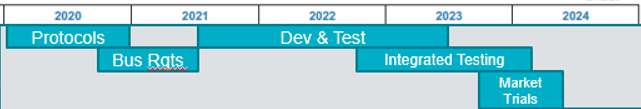 12
Wrap-Up Summary
Late March - ERCOT will post RTC RRs and a single Impact Analysis (IA) to align Protocols and OBDs with the RTC Key Principles (KPs).
TAC/PRS/ROS discussion for tabling RTC RRs for RTCTF to serve as clearinghouse for RRs.
April 8 - Next RTCTF meeting
First of 10 meetings through October
Target is Board approval by end of year to ensure go-live 2Q2024

Questions?
13